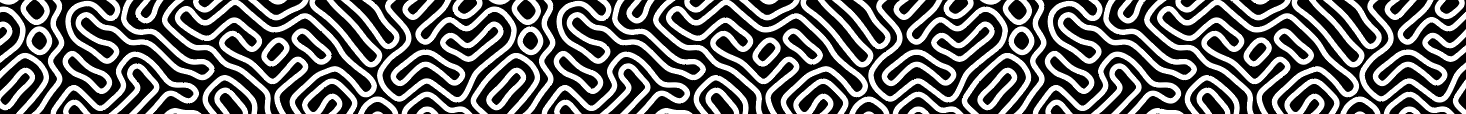 CREATING CONDITIONS OF POSSIBILITY:
Harm Reduction as a Pathway to Autonomy, Connection, and Healing

Innovations in Addiction Treatment and Harm Reduction
RIZE Massachusetts
Monique Tula
Executive Director
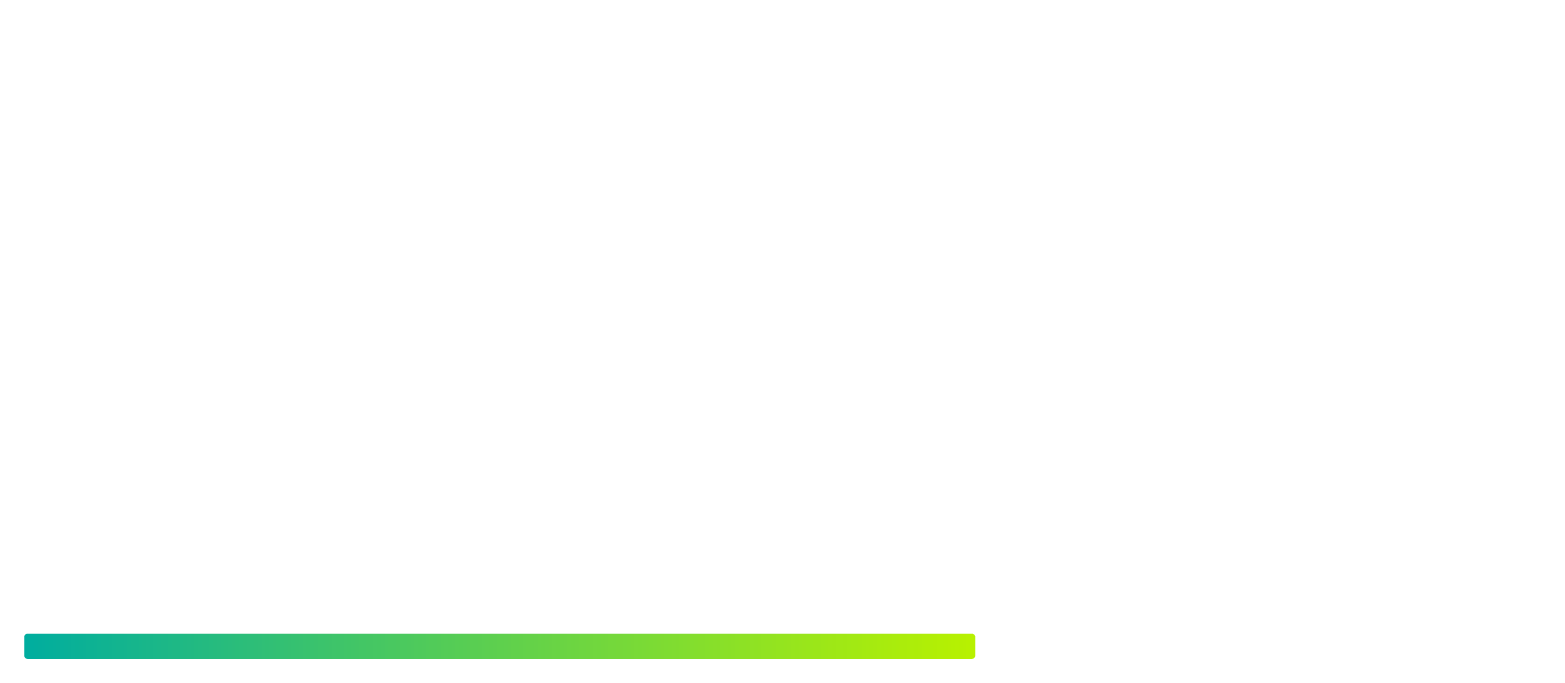 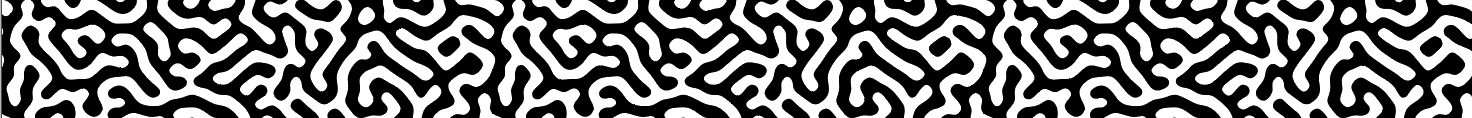 National Harm Reduction Coalition creates spaces 
for  dialogue and action  that help heal the harms caused 
by racialized drug policies.
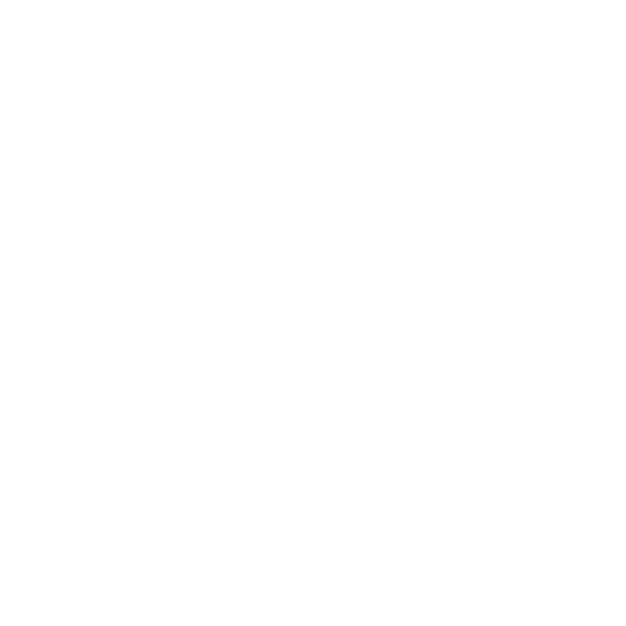 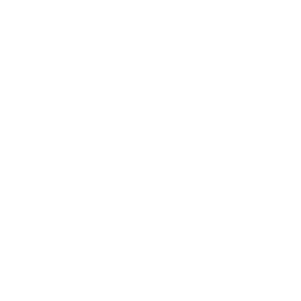 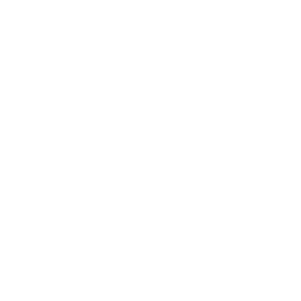 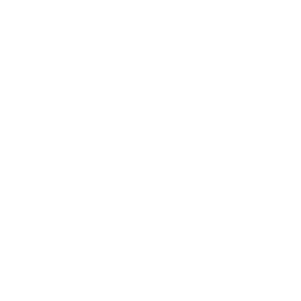 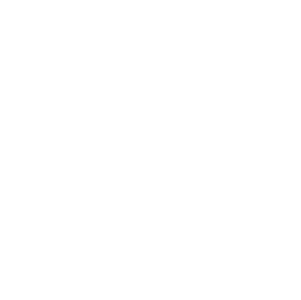 Policy & Advocacy
National & Regional
Conferences
Trainings &
Technical
Assistance
Overdose
Prevention
Resources &
Publications
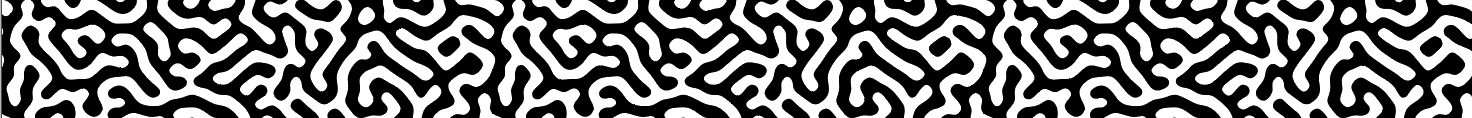 “WE CAN KEEP YOU ALIVE LONG ENOUGH TO GET COVID”-syringe service program executive director
Poll question
How much money has the United States spent on the war on drugs since 1971?
5 billion
100 billion
1 trillion
Diminishing life expectancy
Longest sustained decline in expected life span in more than a century
Escalating suicides
Overdose crisis
How will COVID-19 impact life expectancy?
COVID complicated the response
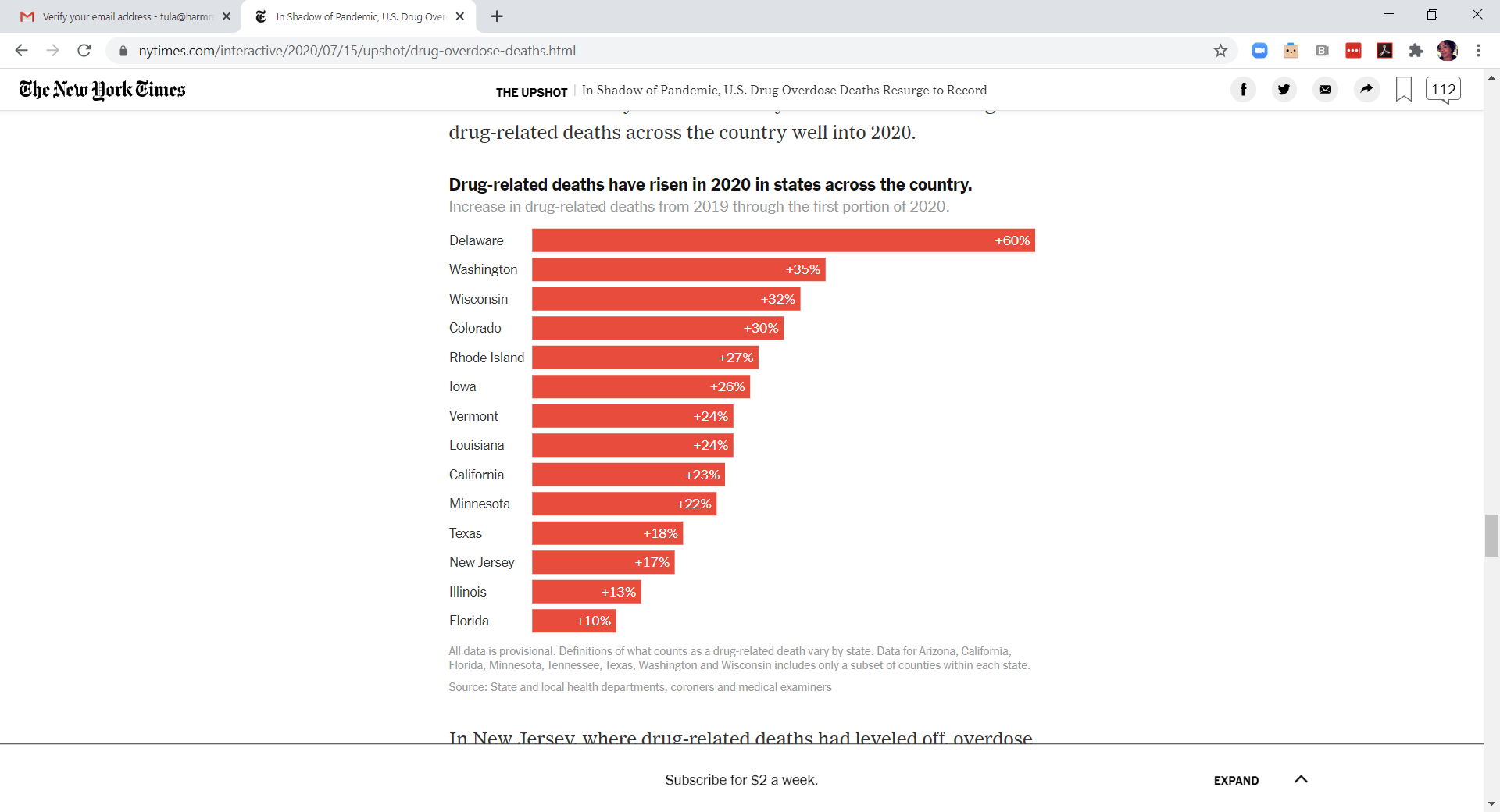 OD fatalities are rising across the US
Social isolation
Restricted in-person treatment
“Virtual” tx and support limited to people with access
Syringe service and naloxone distribution programs already at capacity
STIGMA & COLLECTIVE TRAUMA
Stigma
Darwinism: “Stop caring about the opioid crisis because the only people dying are weak and ‘deserve’ to die.”

Lacking willpower: “Methadone is just a crutch.” 

Ungodly: “Addiction is a moral failing.” 

Just say no: “They won’t change until they hit rock bottom.”

NIMBY-ism: “Why do they have to live in my neighborhood?”
Stigma
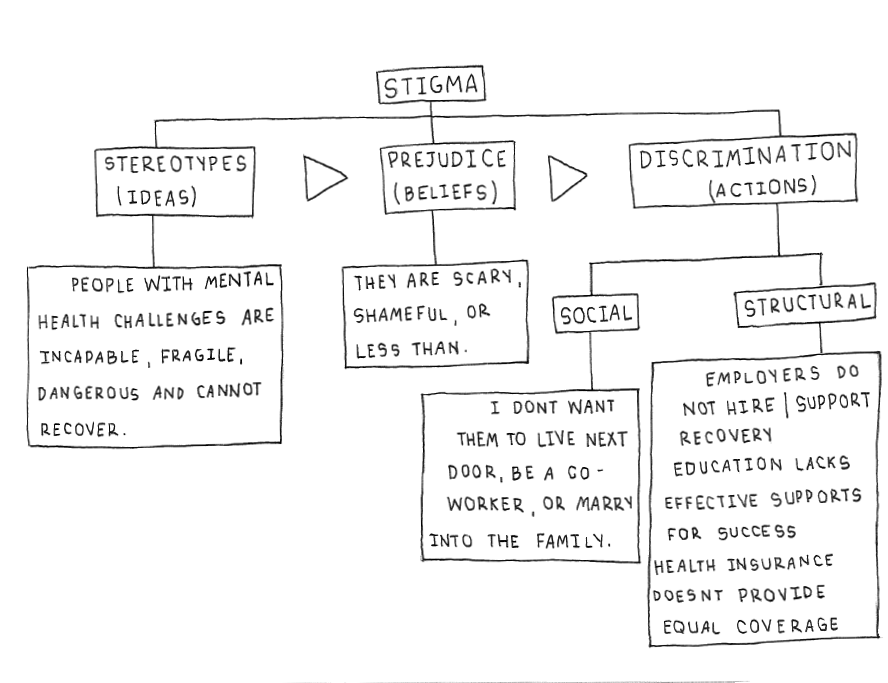 (________________)
Image Credit: wisewisconsin.org/blog/what-is-stigma/
Collective trauma
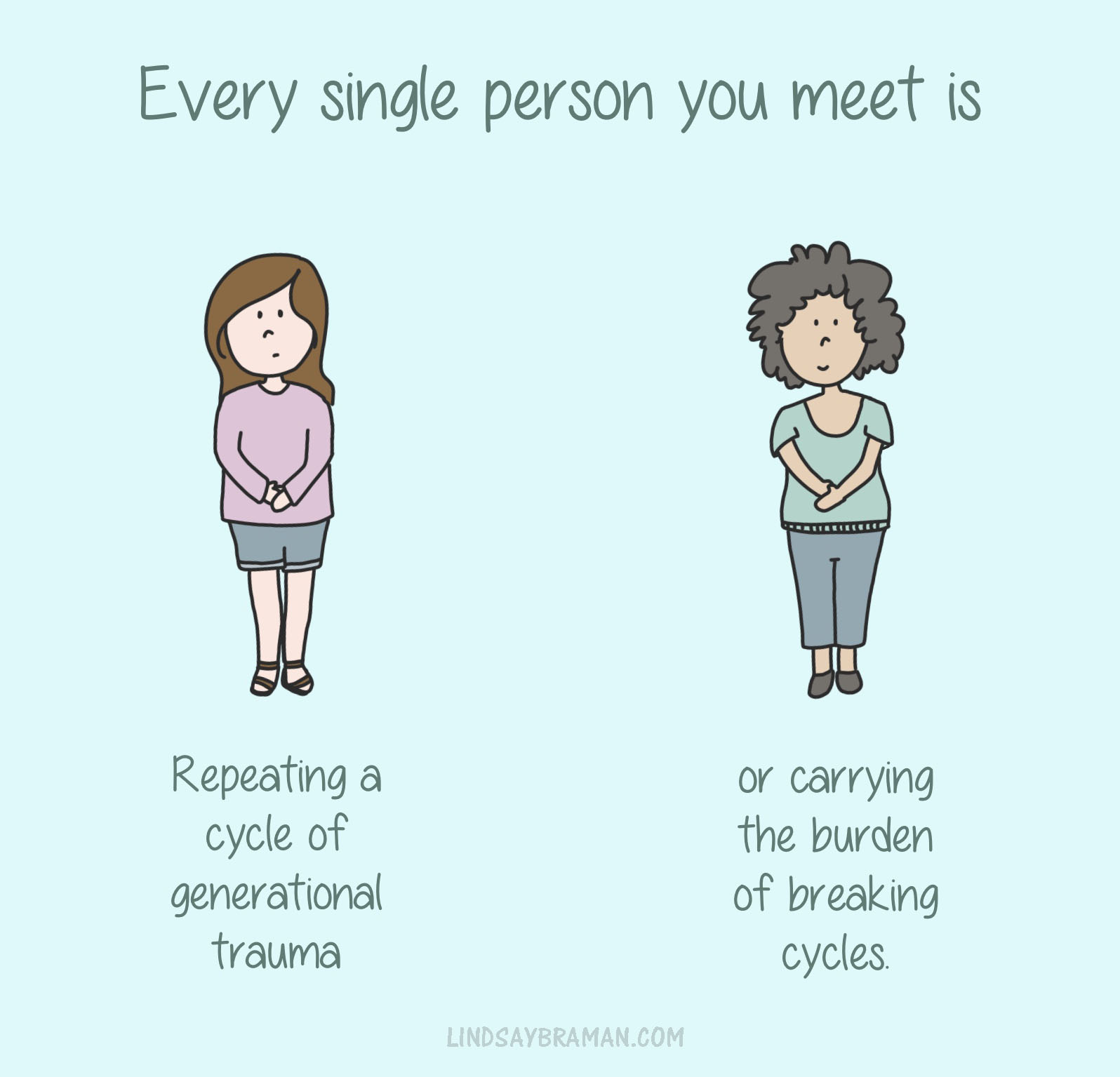 Collective trauma is extraordinary in that it can bring distress and negative consequences to individuals and change the entire fabric of a community (Erikson, 1976)
Collective trauma
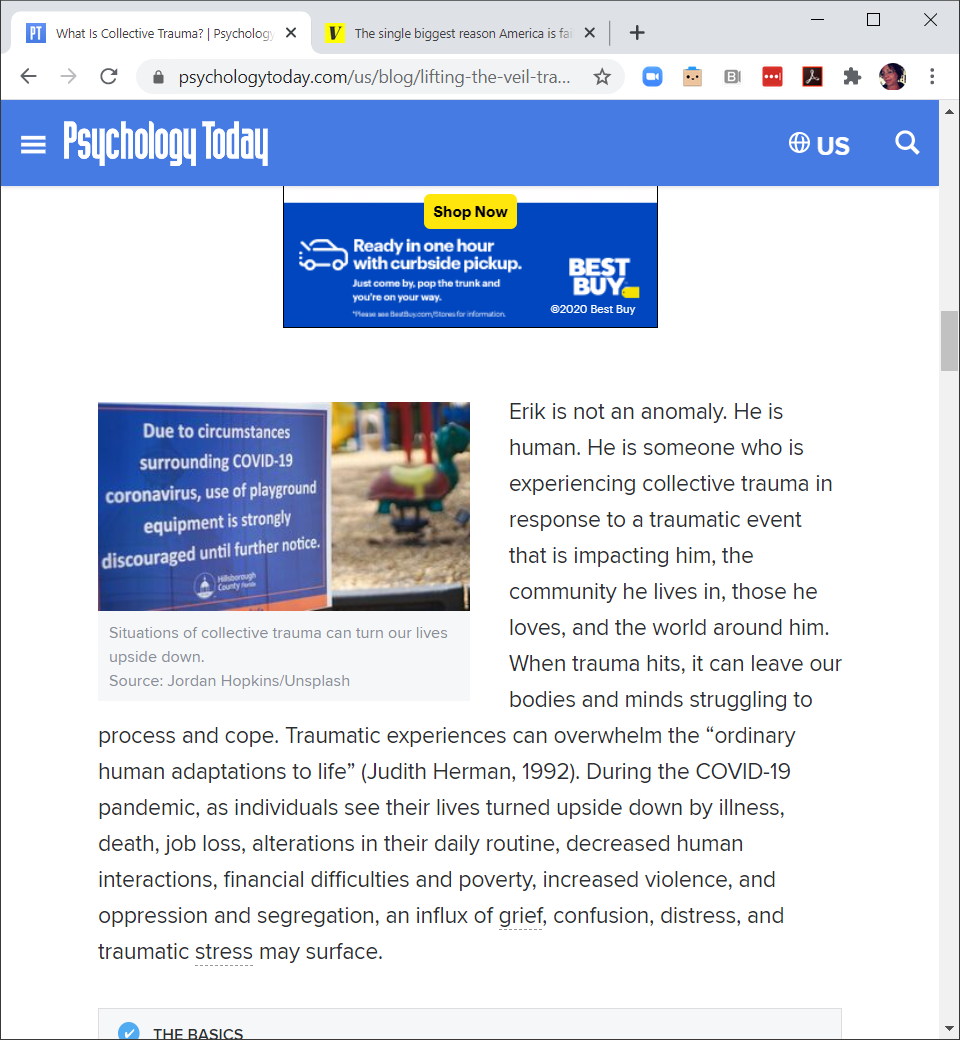 Impact on society

Collective trauma can impact relationships, alter policies and governmental processes, alter the way society functions and even change its social norms (Chang, 2017; Hirschberger, 2018; Saul, 2014).
Source: Jordan Hopkins/unsplash
Collective trauma
Impact on individuals

	Illness				Financial difficulties and poverty
	Death				Job loss
	Changes to daily routine	Increased violence
	Social isolation			Grief, confusion, distress, shame
	Shelter in place			Oppression, segregation

COVID 19 and the opioid crisis share similar effects
Case study
Erik + COVID 19
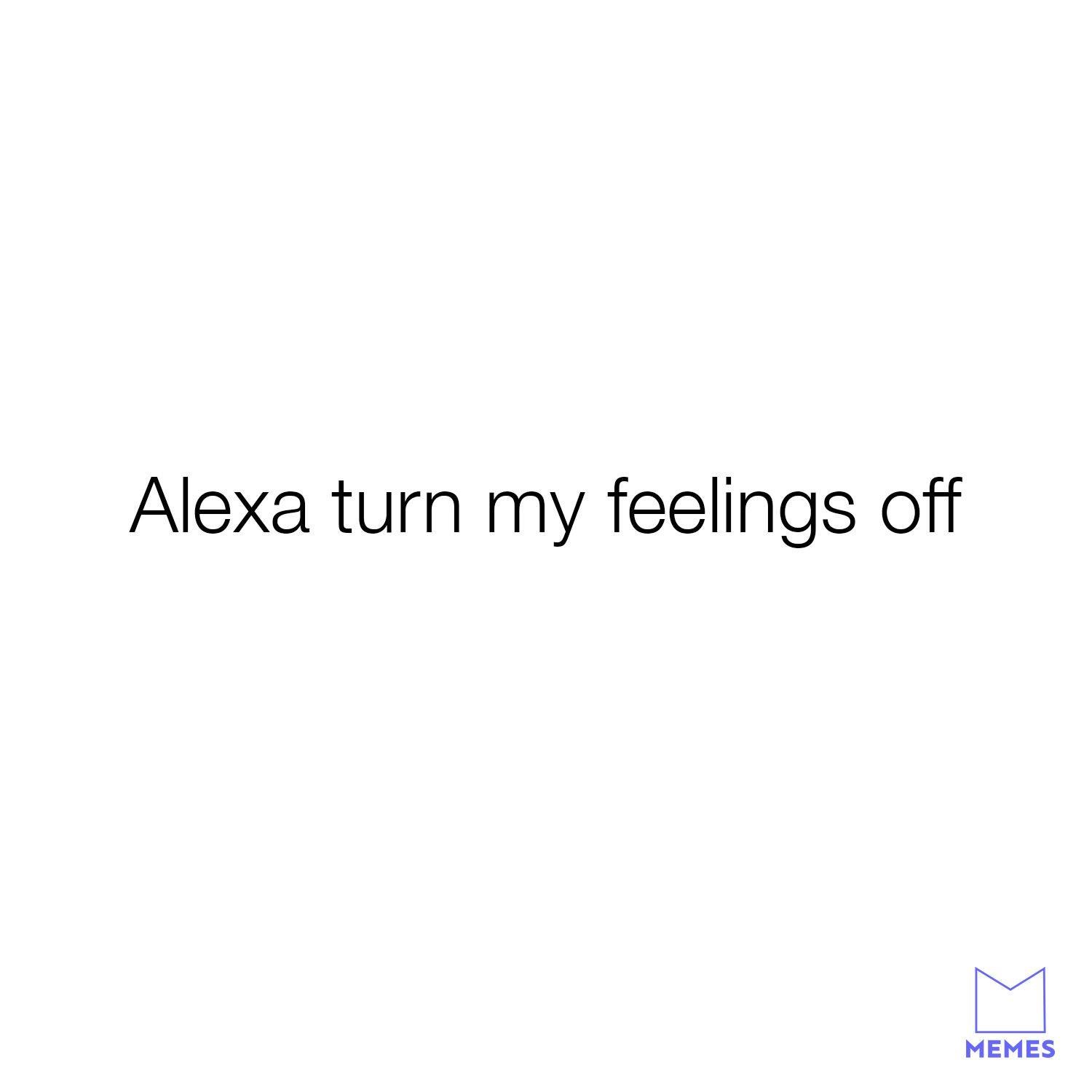 Has been feeling “off”
Watching the news and loved ones battling  illness leaves him feeling helpless, depressed, and unmotivated
Most days he feels exhausted, plagued with headaches, and body aches
Old coping skills aren’t working anymore
Increasingly difficult to ask for help
Stigma and trauma threaten safety and survival.

Support builds internal motivation for change.
HARM REDUCTION
Holes in the safety net
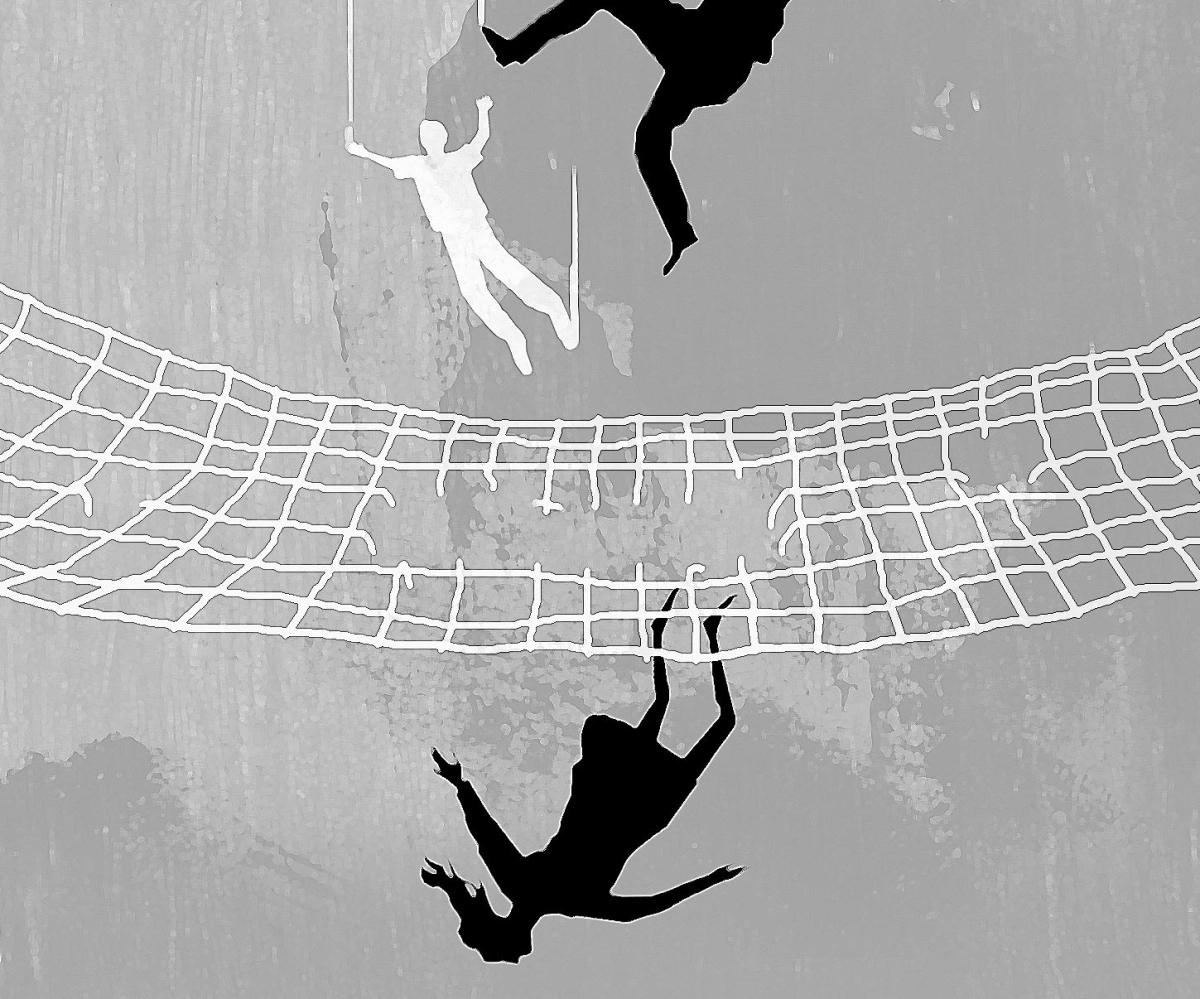 The same level of consciousness 
that gave rise to the war on drugs 
won’t solve it
PRINCIPLES OF HARM REDUCTION
Participant Involvement
Health and Dignity
Participant Centered Services
Participant Autonomy
Sociocultural Competency
Pragmatism and Realism
Personal autonomy
Recovery is a process of change through which people improve their health and wellness, live a self-directed life, and strive to reach their full potential.

SAMHSA working definition of recovery, 2012
We are a movement
Harm Reduction 
shifts power and resources to people 
and communities most vulnerable to structural violence.
Signs of hope

Signs of progress
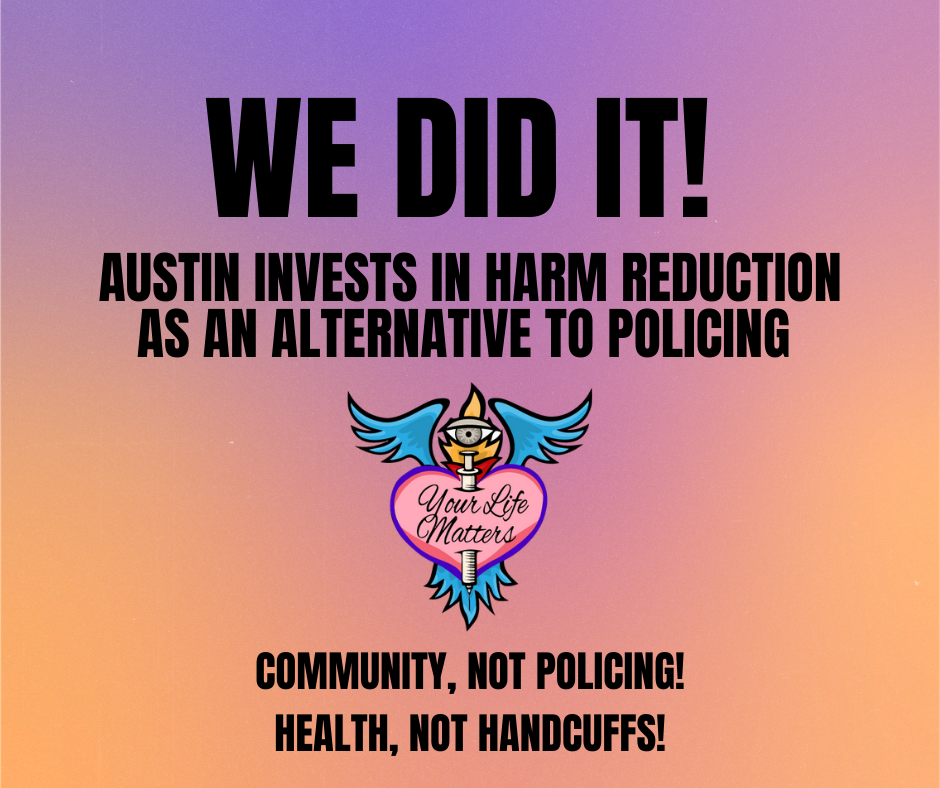 “We come from a tradition of being an alternative to mainstream systems public health and behavioral health systems, where racism and discrimination are also rampant.We see a future where cops do not hold this power or wield violence, where people who use drugs are treated with dignity and respect.” Joy RuckerFormer ED, Austin Harm Reduction Alliance
(and New Bedford native!)
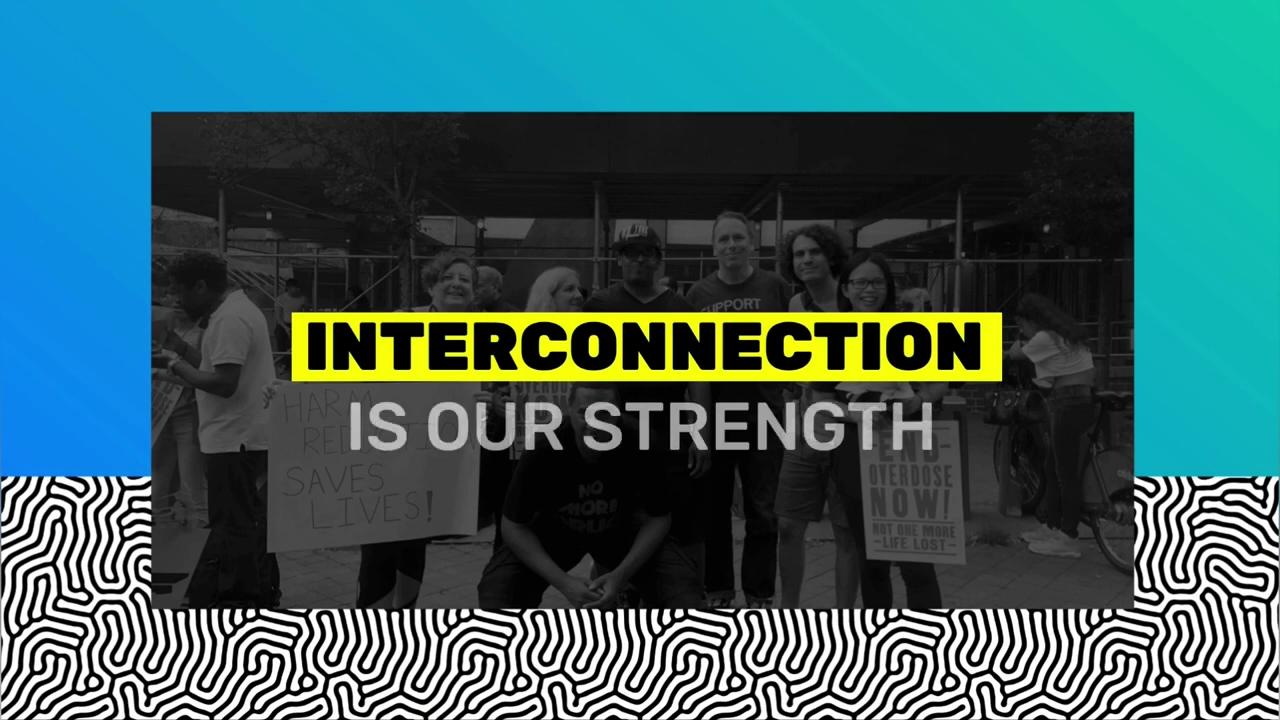 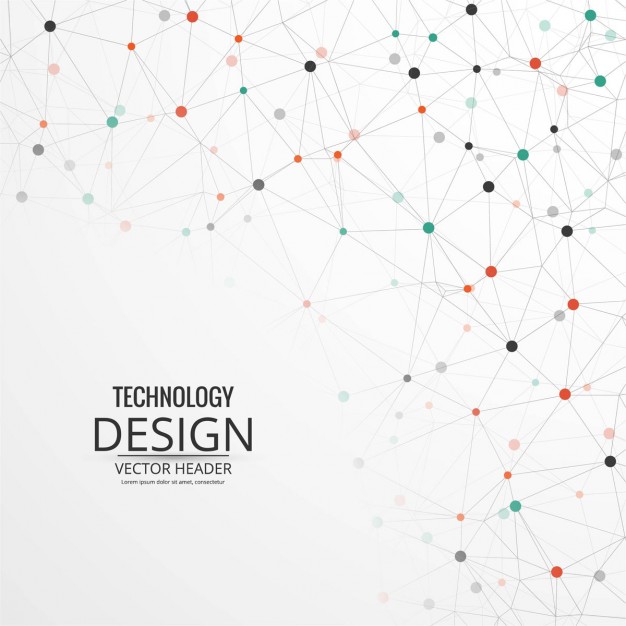 The greatest illusion in this world is the illusion of separation
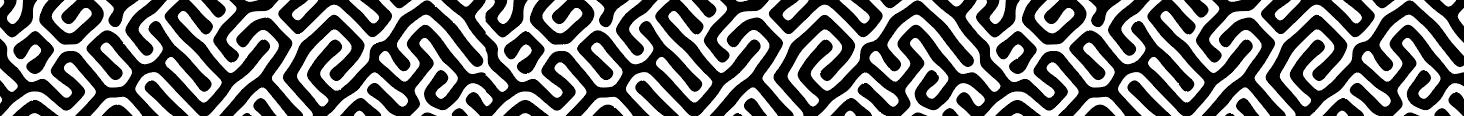 #healthnothandcuffs#communitynotpolicing#harmreductionsaveslives
Thank you!
Monique Tula
Executive Director
tula@harmreduction.org
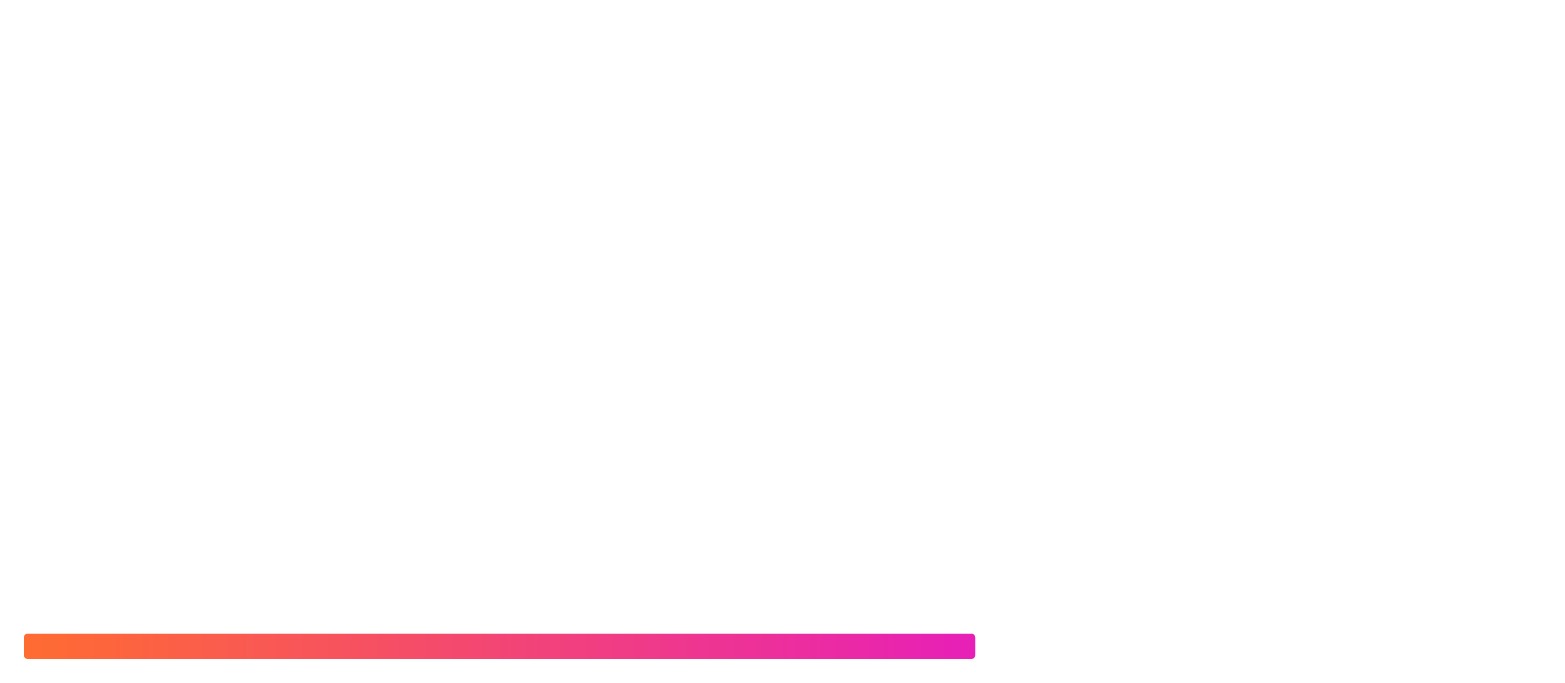 harmreduction.org
Copyright 2020 National Harm Reduction Coalition